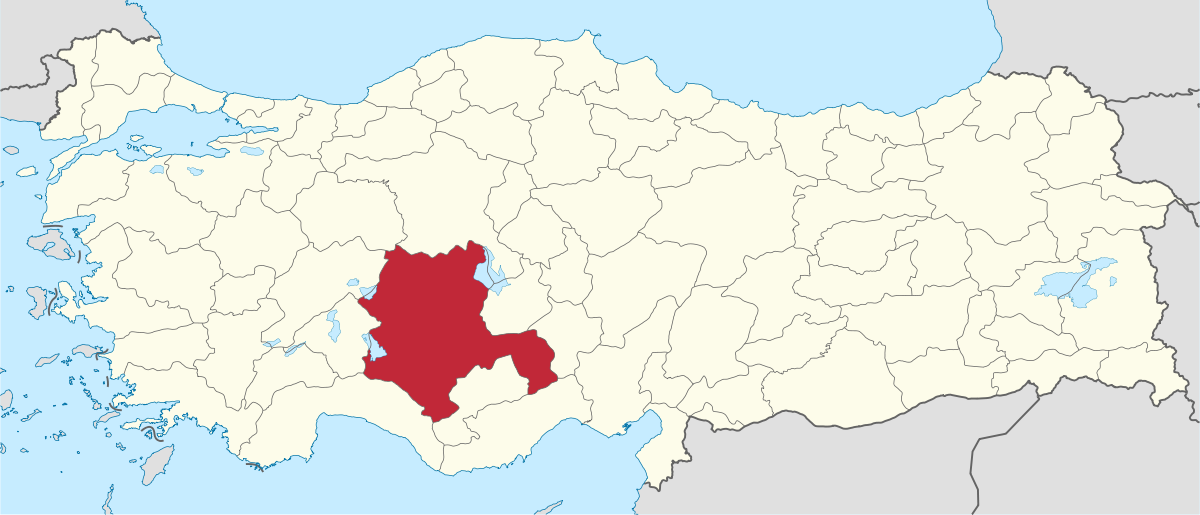 2023 Cumhurbaşkanlığı Seçimi
Konya Son Durum Anketi
Siyasi Gündem Araştırması - KONYA-Ekim - 2022 - www.tusiar.com
ARAŞTIRMANIN KİMLİĞİ
Siyasi Gündem Araştırması - KONYA-Ekim - 2022 - www.tusiar.com
► 2023 CUMHURBAŞKANLIĞI SEÇİMİ SON DURUM ANKETİ

	Bu araştırma  17 – 18 Ekim 2022 tarihleri arasında yapılmıştır.
	2023 Cumhurbaşkanlığı Seçimi KONYA Son Durum Anketi isimli araştırmamız Konya gündeminin tespit edilmesi amacıyla yapılmıştır. 
	 TÜİK örneklem verileri dikkate alınarak Konya’nin Merkez Selçuklu ilçesi 15 bölge, Karatay ilçesi 11 bölge, Meram ilçesi 10 bölgede 18 yaş ve üstü seçmen nüfusunu temsil eden 914 ’ü Erkek, 905’i  kadın olmak üzere toplam 1.819 denekle, KANTİTATİF Araştırma yöntemi (Yüz yüze anket görüşme) metoduyla yapılmıştır.
	Örneklemin seçimi, basit tesadüfi anket yöntemi ile gerçekleştirilmiş olup, görüşülecek deneklerin belirlenmesinde  cinsiyet , yaş ve eğitim  kotaları uygulanmıştır. Araştırma sonuçlarının  saha ve bilgisayar ortamında gerçekleştirilen kontrollerden sonra analizler ile elde edilen bulguların tutarlılığı gözlemlenmiştir Araştırmanın güven aralığı % 95 olup hata payı (+ - ) % 3 dür.
	Tüsiar Araştırma Danışmanlık Ltd.Şti Özkaynakları ile yapılan bu çalışmayı kamuoyu ile paylaşıyoruz.
Siyasi Gündem Araştırması - KONYA-Ekim - 2022 - www.tusiar.com
[Speaker Notes: Birden fazla slayt gerekebilir]
BULGULAR
Siyasi Gündem Araştırması - KONYA-Ekim - 2022 - www.tusiar.com
Deneklerin Demografik dağılımları
Siyasi 
Gündem 
Araştırması

KONYA

Ekim - 2022
www.tusiar.com
5
[Speaker Notes: Birden fazla slayt gerekebilir]
Genel olarak Başkanlık Sistemi Cumhur ittifakı (Ak Parti+MHP) iktidarının çalışmalarından memnun musunuz ?
Siyasi 
Gündem 
Araştırması

KONYA

Ekim - 2022
www.tusiar.com
6
[Speaker Notes: Birden fazla slayt gerekebilir]
Size göre Türkiye de bir muhalefet boşluğu var mı ?
Siyasi 
Gündem 
Araştırması

KONYA

Ekim - 2022
www.tusiar.com
7
[Speaker Notes: Birden fazla slayt gerekebilir]
Size göre Millet ittifakının (CHP+İYİ PARTİ+SP+DP) ve HDP'nin önerdiği Parlamenter sisteme tekrar geri dönülmeli mi ?
Siyasi 
Gündem 
Araştırması

KONYA

Ekim - 2022
www.tusiar.com
8
[Speaker Notes: Birden fazla slayt gerekebilir]
Size göre 6'lı masa Millet İttifakı’nın Cumhurbaşkanı adayı kim olmalı?
Siyasi 
Gündem 
Araştırması

KONYA

Ekim - 2022
www.tusiar.com
9
[Speaker Notes: Birden fazla slayt gerekebilir]
Bu Pazar Cumhurbaşkanlığı seçimleri yapılacak olsa oyunuzu hangi ittifaka verirsiniz ?
Siyasi 
Gündem 
Araştırması

KONYA

Ekim - 2022
MİLLET
İTTİFAKI
CHP+İYİ PARTİ+SP+DP+
GELECEK P. +DEVA P.
EMEK VE 
ÖZGÜRLÜK 
İTTİFAKI 
(HDP+ TİP+ EMEP
+ EHP + TÖP )
KARARSIZ
CUMHUR
İTTİFAKI
(AK PARTİ+MHP)
DİĞER
PARTİLER
www.tusiar.com
10
[Speaker Notes: Birden fazla slayt gerekebilir]
Bu Pazar Cumhurbaşkanlığı seçimleri yapılacak olsa oyunuzu hangi Partiye verirsiniz ?
Siyasi 
Gündem 
Araştırması

KONYA

Ekim - 2022
www.tusiar.com
11
[Speaker Notes: Birden fazla slayt gerekebilir]
BU ARAŞTIRMA 
TÜSİAR ARAŞTIRMA DANIŞMANLIK LTD.ŞİRKETİNİN ÖZKAYNAKLARI İLE YAPILMIŞTIR
TÜSİAR ARAŞTIRMA DANIŞMANLIK LTD.ŞTİ.
Türkiye Strateji Araştırma Merkezi
Tel: 850 303 94 42
www.tusiar.com
Doğru sonuç Etkili Karar